Klientu aptauja 2021
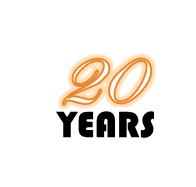 TEHNISKĀ INFORMĀCIJA
Kopējais aptaujāto klientu skaits: 3 293
Aptaujas periods: 18.02.2021 - 31.03.2021
Metode: klientiem izsūtītas e-pasta vēstules ar aicinājumu piedalīties aptaujā, kur pievienota saite uz aptauju.
Aptaujāto klientu raksturojošie parametri:
Pēc pieprasītā pakalpojuma veida:
Pēc vecuma grupām:
Pēc pakalpojuma pieprasīšanas biežuma:
Sadalījums pa klientu grupām:
Sadalījums pa apkalpošanas kanāliem:
KĀ KLIENTI IEGŪST INFORMĀCIJU
3. Kā Jūs iegūstat informāciju par VZD pakalpojumiem?
1/5 daļa klientu informāciju par VZD iegūst ārpus dienesta
79% klientu iegūst informāciju pa tiešo no VZD
KĀ ATŠĶIRAS INFORMĀCIJAS IEGUVE PĒC VECUMA
3. Kā Jūs iegūstat informāciju par VZD pakalpojumiem?
KĀ ATŠĶIRAS INFORMĀCIJAS IEGUVE KLIENTU GRUPĀS
3. Kā Jūs iegūstat informāciju par VZD pakalpojumiem?
Iestāžu pārstāvji
Reglamentētās profesijas
Fiziskās personas un to pārstāvji
Iestāžu pārstāvji
Iestāžu pārstāvji
Reglamentētās profesijas
Reglamentētās profesijas
Juridiska personas un
Iestāžu pārstāvji
Pilnvarotās personas
KĀ ATŠĶIRAS INFORMĀCIJAS IEGUVE PAR PAKALPOJUMA VEIDU
3. Kā Jūs iegūstat informāciju par VZD pakalpojumiem?
Citi jautājumi
Kadastrālā vērtēšana
Citi jautājumi
Kadastrālā vērtēšana
Kadastrālā uzmērīšana
Citi jautājumi
Kadastra informācija
Kadastra informācija
Arhīva materiāli
Kadastrālā uzmērīšana
* «Neesmu pieprasījis» ir daži klientui, kas nav vēl paspējuši pieteikt pakalpojumu vai skatījušies informāciju.
SECINĀJUMI PAR INFORMĀCIJAS IEGUVI
1/5 daļa klientu informāciju par VZD pakalpojumiem uzzina ārpus dienesta
Klienti vecumā līdz 25 gadiem informāciju meklē pie radiem, draugiem, māklera, notāra, Zemesgrāmatā.  Šeit klienti retāk informāciju meklē: vzd.gov.lv, kadastrs.lv vai zvanot uz VZD.
Jaunākās vecuma grupas arvien mazāk izvēlās zvanīt uz dienestu. Klienti vecumā no 25 – 59 gadiem, vairāk kā citas grupas, izmanto kadastrs.lv, vzd.gov.lv un latvija.lv 
Kopumā klientiem populārākie informācijas ieguves kanāli ir: vzd.gov.lv un kadastrs.lv. 
vzd.gov.lv ir vienlīdz prioritārs visām klientu grupām, bet kadastrs.lv izteikti populārs ir reglamentētajām profesijām, uzņēmumiem un iestāžu pārstāvjiem.
Kadastrs.lv izteikti tiek izmantots kadastra informācijas iegūšanai un arhīva materiālu pieteikšanai.
Ārpus dienesta populārākais informācijas kanāls ir Zemegrāmata un  pašvaldība - par kadastrālo vērtēšanas jautājumiem un citiem neklasificētiem jautājumiem.
VZD.GOV.LV INFORMĀCIJAS SAPROTAMĪBA UN PIETIEKAMĪBA
87%
VZD.GOV.LV SAPROTAMĪBA KLIENTU GRUPĀM
VZD.GOV.LV SAPROTAMĪBA PĒC VECUMA
VZD.GOV.LV SAPROTAMĪBA PAR PAKALPOJUMIEM
* «Neesmu pieprasījis» ir daži klienti, kas nav vēl paspējuši pieteikt pakalpojumu vai skatījušies informāciju.
VZD.GOV.LV SAPROTAMĪBA PĒC PIEPRASĪŠANAS BIEŽUMA
* «Neesmu pieprasījis» ir daži klienti, kas nav vēl paspējuši pieteikt pakalpojumu vai skatījušies informāciju.
SECINĀJUMI PAR VZD.GOV.LV SAPROTAMĪBU UN INFORMĀCIJAS PIETIEKAMĪBU
www.vzd.gov.lv pieejamā informācija ir saprotama un pietiekama 87% klientu:
Iestādes pārstāvji - 93%	Juridiska persona – 85%	Fiziska persona – 87%
Reglamentētās profesijas - 87%	Fiziskas personas pārstāvis 87%
2.   Tikai 1% nesaprotama un 7% grūti saprotama - vairāk nesaprotama šķiet klientiem līdz 44 gadu vecumam. Lielākais īpatsvars, kad informācija ir nesaprotam ir citu, neklasificētu jautājumu gadījumos. 
3.  Daudz mazāk kā citos jautājumos, bet daudz neskaidrību parādās vēl par šiem pakalpojumiem: arhīva materiālu izsniegšana, kadastrālā uzmērīšana un kadastra datu reģistrācija/aktualizācija.
4.  Klienti, kuri pieprasa pakalpojumu trīs un vairāk reizes, nedaudz biežāk saka, ka pakalpojumi ir drīzāk nesaprotami un viņiem arī ir zemākais vērtējumu īpatsvars «Pakalpojumi pilnīgi saprotami»
5.  Jo vecāka paaudze, jo vairāk atzīmē, ka informācija ir pilnībā saprotama. Klienti 61+ ir lielākais īpatsvars, kuriem informācija  pilnībā saprotama.
6. No klientu grupām pilnīgi saprotama informācija ir iestāžu pārstāvjiem, bet vislielākais īpatsvars ir reglamentēto profesiju pārstāvju vidū, kam ir pilnīgi saprotama informācija.
WWW.KADASTRS.LV INFORMĀCIJAS SAPROTAMĪBA UN PIETIEKAMĪBA
91%
WWW.KADASTRS.LV SAPROTAMĪBA PĒC KLIENTU GRUPĀM
WWW.KADASTRS.LV SAPROTAMĪBA PĒC VECUMA
WWW.KADASTRS.LV SAPROTAMĪBA PĒC PAKALPOJUMA
* «Neesmu pieprasījis» ir daži klienti, kas nav vēl paspējuši pieteikt pakalpojumu vai skatījušies informāciju.
WWW.KADASTRS.LV SAPROTAMĪBA PĒC PIEPRASĪŠANAS BIEŽUMA
* «Neesmu pieprasījis» ir daži klienti, kas nav vēl paspējuši pieteikt pakalpojumu vai skatījušies informāciju.
SECINĀJUMI PAR KADASTRS.LV SAPROTAMĪBU UN INFORMĀCIJAS PIETIEKAMĪBU
Kadastrs.lv pieejamā informācija ir saprotama un pietiekama 91% klientu.
Iestādes pārstāvji - 89%	Juridiska persona – 94%	Fiziska persona – 89%
Reglamentētās profesijas - 87%	Fiziskas personas pārstāvis - 95%
2. Tikai 1% nesaprotama un 6% drīzāk saprotama - vairāk nesaprotama šķiet jaunākiem klientiem vecumā līdz 25 gadiem. Šiem klientiem būtiski augstāks – divas reizes lielāks kā citām klientu grupām, ir «drīzāk nesaprotu» gadījumu skaits. Lielākais īpatsvars, kad informācija ir nesaprotama, arī ir citu - neklasificētu jautājumu gadījumos. 
3. Klienti, kuri nedaudz biežāk uzrāda, ka informācija bija nesaprotama, bija reglamentētās profesijas un fiziskas personas.
4. Vislabāk saprotamā informācija ir par kadastrālo vērtēšanu.
5. Klienti, kuri pieprasa pakalpojumu trīs un vairāk reizes, biežāk saka, ka pakalpojumi ir pilnīgi saprotami un viņiem arī ir mazāks vērtējumu īpatsvars «Pakalpojumi pilnīgi nesaprotami»
6. Jo vecāka paaudze, jo vairāk atzīmē, ka informācija ir pilnībā saprotama. Klienti 61+ ir lielākais īpatsvars, kuriem informācija  pilnībā saprotama.
ĒRTĀKAIS KONSULTĀCIJAS SAŅEMŠANAS VEIDS
ĒRTĀKA KONSULTĀCIJAS SAŅEMŠANA KLIENTU GRUPĀM
Fiziskās personas pārstāvji
Reglamentētās profesijas
Fiziskās personas pārstāvji
Fiziskās personas pārstāvji
Reglamentētās profesijas
ĒRTĀKA KONSULTĀCIJAS SAŅEMŠANA PA VECUMIEM
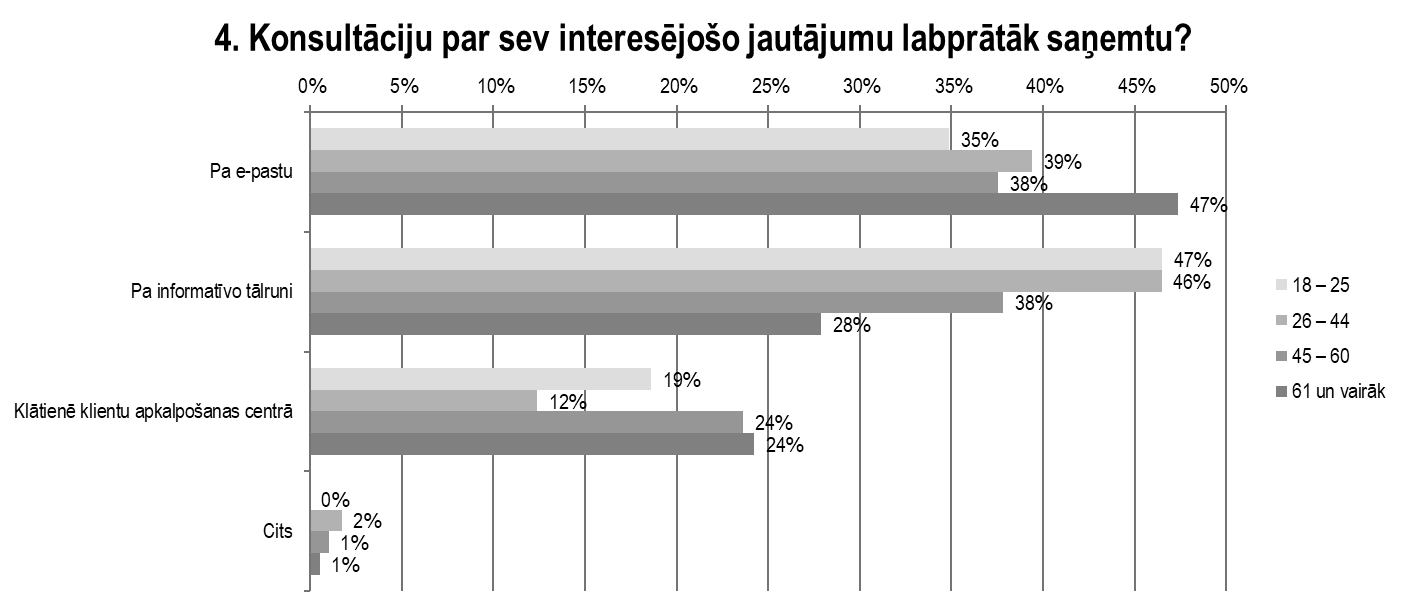 ĒRTĀKA KONSULTĀCIJAS SAŅEMŠANA PĒC PAKALPOJUMA
Kadastrālā vērtēšana Kadastra informācija
Kadastrālā uzmērīšana
Kadastra informācija
Citi jautājumi
Kadastrālā vērtēšana
Kadastra informācija
Citi jautājumi
SECINĀJUMI: ĒRTĀKAIS KONSULTĀCIJAS SAŅEMŠANAS VEIDS
Apkalpošana ir mazāk populāra klientu apkalpošanas centros, klienti dod priekšroku e-pastam un telefonam. Uz KAC vairāk vēlas doties Fizisko personu pilnvarotie pārstāvji, bet reglamentētās profesijas vairāk dod priekšroku apkalpošanai e-pastā un apkalpošana KAC ir vismazāk nepieciešama.
Apkalpošanu pa e-pastu izvēlas klientu grupa 61+, bet klienti vecumā no 18 līdz 44 gadiem vairāk vēlas apkalpošanu pa telefonu; šajā vecumā grupā e-pasts ir tikai kā 2. populārākā izvēle.
Apkalpošanu pa telefonu vismazāk vēlas klienti, kuri izmantojuši kadastra vērtēšanas un kadastra informācijas pakalpojumus, bet visvairāk vēlas tie, kuri izmantojuši kadastrālās uzmērīšanas pakalpojumus.
Apkalpošanu pa e-pastu vismazāk izvēlas citu jautājumu risināšanā, bet visvairāk - par kadastra informācijas pakalpojumiem.
Klienti klātienē vairāk vēlas konsultāciju citu jautājumu gadījumā un kadastrālās vērtēšanas gadījumos, bet visretāk vēlas doties uz KAC par kadastra informācijas pieprasīšanu.
CIK BIEŽI PIEPRASA PAKALPOJUMUS
CIK BIEŽI PIEPRASA PAKALPOJUMUS: KLIENTU GRUPAS
KĀ PAKALPOJUMUS PIEPRASA?
KĀ PAKALPOJUMUS PIEPRASA?
Fiziskās personas pārstāvji
Reglamentētās profesijas
Fiziskās personas
Fiziskās personas
Iestādes pārstāvis
Iestādes pārstāvis
Reglamentētās profesijas
Fiziskās personas
Juridiskās personas
KĀ PAKALPOJUMUS PIEPRASA?
26-44 gadi
KĀ PAKALPOJUMUS PIEPRASA?
Kadastrālā vērtēšana
Kadastra informācija
Kadastrālā uzmērīšana
Arhīva materiāli
Kadastrālā uzmērīšana
Citi jautājumi
Kadastra informācija
Arhīva materiāli
APKALPOŠANAS KANĀLU VĒRTĒJUMS
90%
SECINĀJUMI: KĀ PIEPRASA PAKALPOJUMUS?
KAC ir bijis klientu populārākais kanāls pakalpojumu pieprasīšanai, būtiski apsteidzot kadastrs.lv un Latvija.lv.
Visvairāk apmeklēt KAC izvēlējās klienti: Fiziskas personas un to pilnvarotie pārstāvji. KACos visvairāk pieprasītie pakalpojumi bija kadastrālā uzmērīšana un kadastrālā vērtēšana.
Pavisam reti, tikai dažos gadījumos – 2%, reglamentēto profesiju pārstāvji devās uz KAC. Daudz biežāk uz KACiem dodas juridiskās personas – 28%, bet visbiežāk izvēlās pieprasīt pakalpojumu KAC privātpersonas – 40%.
Iestāžu pārstāvju populārākais pakalpojumu pieprasīšanas veids bija e-pasts.
Reglamentētās profesijas un Juridiskās personas visvairāk izvēlās kadastrs.lv un visvairāk pieprasīja arhīva dokumentus un kadastra informāciju. 
Latvija.lv ir populārāka privātpersonu vidū. E-adresi visvairāk izmanto reglamentētās profesijas  un iestāžu pārstāvju, bet daudz mazāk kā reglamentētās profesijas.
No apkalpošanas kanāliem, klienti viszemāk vērtē apkalpošanu caur latvija.lv in pa pastu.
PAKALPOJUMA SAŅEMŠANAS LAIKS
PAKALPOJUMA SAŅEMŠANAS LAIKS
PAKALPOJUMA SAŅEMŠANAS LAIKS
PAKALPOJUMA SAŅEMŠANAS LAIKS
SECINĀJUMI: PAKALPOJUMA SAŅEMŠANAS LAIKS
83% klienti ir apmierināti ar pakalpojuma saņemšanas laiku:
iestāžu pārstāvji 88%, 
reglamentētās profesijas 71% ,
 juridiskās personas 83%, 
fiziskās personas pārstāvis 78%, 
fiziskās personas 83%.

Reglamentētājām personām ir augstākais rādītājs, kad pilnīgi neapmierina pakalpojuma saņemšanas laiks. Fizisko personu pilnvarotiem pārstāvjiem ir paaugstināts “Drīzāk neapmierināja” atbilžu skaits, lielāks ir tikai reglamentētajām profesijām.

Visvairāk “Drīzāk neapmierināja” un “Pilnīgi neapmierināja” vērtējumu skaits ir klientiem, kas pieprasīja, citus - neklasificētos jautājumus.

4.  Vecumu grupās nav vērojamas atšķirības apmierinātībā par pakalpojuma izpildes laiku.
PAKALPOJUMA ATBILSTĪBA GAIDĪTĀJAM
90%
PAKALPOJUMA ATBILSTĪBA GAIDĪTĀJAM – KLIENTU GRUPAS
PAKALPOJUMA ATBILSTĪBA GAIDĪTĀJAM
Citi jautājumi
Citi jautājumi
Kadastra informācija
Kadastra informācija
PAKALPOJUMA ATBILSTĪBA GAIDĪTĀJAM – PIEPRASĪŠANAS BIEŽUMS
PAKALPOJUMA ATBILSTĪBA GAIDĪTĀJAM
90% uzskata, ka pakalpojums atbilst tam, par ko vienojās:
iestāžu pārstāvji 97%, 
reglamentētās profesijas 90% ,
 juridiskās personas 91%, 
fiziskās personas pārstāvis 90%, 
fiziskās personas 89%.

Zemākie rādītāji ir gadījumos, kad klienti pieprasīja, citus - neklasificētos jautājumus.

4.  Klienti, kuri pieprasīja pakalpojumu mazāk reizes, ir vairāk “Pilnīgi apmierināti” ar gaidīto nekā klienti, kuri pieprasa vairākas reizes.
KADASTRS.LV LIETOŠANA
KADASTRS.LV LIETOŠANA – PĒC PAKALPOJUMA VEIDA
SECINĀJUMI: KADASTRS.LV LIETOŠANA
69% klientu lietoja kadastrs.lv

Visvairāk kadastrs.lv lieto klienti, kuri vairākas reizes pieprasa pakalpojumus:
1reizi  pieprasīja 55% no klientiem caur kadastrs.lv
2 reizes pieprasīja 67% klientu,
>3 reizes pieprasīja 86% klientu
Visvairāk vidēja paaudze izmanto kadastrs.lv:
18-25 gadi - 70%
26-44 gadi – 78%
45-60 gadi – 65%
60+ gadi – 54%

4. Retāk kadastrs.lv izmanto kadastrālās vērtēšanas gadījumā, biežāk kadastrālās informācijas izsniegšanas gadījumā un arhīva materiālu gadījumos.
PAKALPOJUMA SAŅEMŠANA KADASTRS.LV
PAKALPOJUMA SAŅEMŠANA KADASTRS.LV
PAKALPOJUMA SAŅEMŠANA KADASTRS.LV
SECINĀJUMI: PAKALPOJUMA SAŅEMŠANA KADASTRS.LV
54% klientu nelietoja kadastrs.lv sadaļu «Mans konts», jo lielākā daļa nezināja par tādu; vismazāk par to zina fiziskās personas un juridiskās personas.
Visvairāk to lieto reglamentētās profesijas un juridiskās personas. Iestāžu pārstāvji to lieto tādā pašā apjoma kā privātpersonas.
Vidējā paaudze (26-44 gadi) sadaļu «Mans konts» lieto visaktīvāk.
Visretāk sadaļa «Mans konts» tiek izmantota citu, neklasificētu jautājumu risināšanā un kadastrālās vērtēšanas gadījumā.
Visbiežāk izmanto arhīva materiālu, kadastrālās uzmērīšnas un kadastra informācijas pakalpojumu gadījumos.
KADASTRS.LV E-PAKALPOJUMU VĒRTĒJUMS
“Mans konts” vērtējums:
Lielākā daļa klientu nespēj «Mans konts» novērtēt (31% - 48%), līdz ar to kopējos rādītājus nevar objektīvi salīdzināt, piem., Iestāžu pārstāvju vērtējums ir zemākais dēļ lielā apjoma (48%), kas nevar novērtēt «Mans konts».

Reglamentēto profesiju pārstāvju izvēlē atšķirīga no citiem – nepiekrīt, ka «Mans konts» ir ērts un saprotams.
KADASTRS.LV E-PAKALPOJUMU VĒRTĒJUMS
Klientu grupu pozitīvais vērtējumus ir līdzīgs minimāli svārstās: 71% - 76% 
Reglamentēto profesiju pārstāvji biežāk nepiekrīt, ka e-pakalpojumi ir ērti un saprotami.
KADASTRS.LV E-PAKALPOJUMU VĒRTĒJUMS
Klientu grupu pozitīvais vērtējumus ir līdzīgs minimāli svārstās: 68% - 75%, nedaudz zemāks vērtējums ir privātpersonu skatījumā.
Reglamentēto profesiju pārstāvji biežāk nepiekrīt, ka e-pakalpojumi apraksti ir pietiekami un saprotami.
KAS IEDROŠINA PIEPRASĪT ELEKTRONISKI
KAS IEDROŠINA PIEPRASĪT ELEKTRONISKI
Fiziskās personas
Juridiskās personas
Reglamentētās profesijas
Iestādes pārstāvis
Iestādes pārstāvis
Reglamentētās profesijas
VZD VĒRTĒJUMS
Neapmierina <5%
Visaugstākais vērtējums ir par pakalpojumu kvalitāti un darbinieku kompetenci, vēlmi sadarboties 89% - 92% un neapmierinošs vērtējums ir zem 5%
Kadastrs.lv ir viszemākais vērtējums tikai 17%.
KAC vērtējums ir 68% apkalpošanai pa telefonu 72%, bet tas ir dēļ lielā klientu skaita, kas nevar novērtēt.
Kopsavilkuma secinājumi
Informāciju par VZD 19% klientu iegūst ārpus dienesta.
Populārākie ieguves kanāli ir vzd.gov.lv un kadastrs.lv
Klientu augstu vērtē www.vzd.gov.lv pieejamo informāciju, tā ir saprotama un pietiekama 87% klientu.
Klientu visaugstāk vērtē Kadastrs.lv pieejamo informāciju, tā ir saprotama un pietiekama 91% klientu.
Klientu labprātāk apkalpošanu saņemtu pa telefonu vai e-pastu, nevis KAC.
Klientu visaugstāk vērtē apkalpošanu KAC – 90%, Kadastrs.lv – 88% un apkalpošanu pa e-pastu – 90%
No apkalpošanas kanāliem, klienti viszemāk vērtē apkalpošanu caur latvija.lv un pa pastu.
83% klienti ir apmierināti ar pakalpojuma saņemšanas laiku.
Klienti uzskata ka pakalpojums ir atbilstošs, 90% uzskata, ka pakalpojums atbilst tam, par ko vienojās
54% klientu nelietoja kadastrs.lv sadaļu «Mans konts», jo lielākā daļa nezināja par tādu.